10ο Δημοτικό Σχολείο ΓλυφάδαςΠΡΟΓΡΑΜΜΑ ΠΟΛΙΤΙΣΤΙΚΩΝ ΘΕΜΑΤΩΝΤΙΤΛΟΣ«Τα μνημεία της Ακρόπολης από τον Περικλή μέχρι σήμερα»
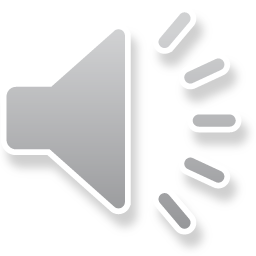 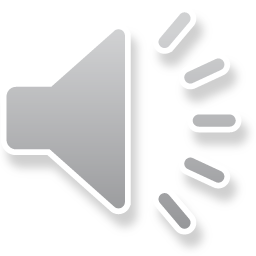 Δασκάλες
Καλλιόπη Κουβάτσου – Ελένη Πατρικίου
Τμήματα: Δ1 – Δ2
ΠΑΙΔΑΓΩΓΙΚΟΙ ΣΤΟΧΟΙΜέσα από την υλοποίηση του προγράμματος επιδιώκεται οι μαθητές:
Να γνωρίσουν την τοπογραφία, τα μνημεία και τον ρόλο της Ακρόπολης στο πέρασμα των αιώνων.

Να θαυμάσουν το παρελθόν και να το συνδέσουν με το παρόν.

Να μεταφερθούν νοερά και βιωματικά σε μιαν άλλη εποχή.

Να μάθουν να συλλέγουν υλικό, να επεξεργάζονται πληροφορίες και να κατακτούν τη γνώση.

Να εργαστούν τόσο ατομικά όσο και συλλογικά σε ομάδες.
ΣΥΝΔΕΣΗ ΜΕ ΑΛΛΑ ΜΑΘΗΜΑΤΑ
Γλώσσα – Φιλαναγνωσία: Ανάγνωση, καταγραφή, παραγωγή προφορικού και γραπτού λόγου

Ιστορία: Ένταξη των πληροφοριών στο ιστορικό πλαίσιο, επέκταση των πληροφοριών του βιβλίου και κατανόηση της ιστορικής εξέλιξης

Μελέτη Περιβάλλοντος, Γεωγραφία: Ένταξη των πληροφοριών σε χωροχρονικό πλαίσιο

Νέες Τεχνολογίες: Συλλογή πληροφοριών και εικόνων, καταγραφή δεδομένων, ψηφιακά παιχνίδια
ΜΕΘΟΔΟΛΟΓΙΑ - ΔΡΑΣΕΙΣ
Project, βιωματική – συνεργατική μάθηση, έρευνα πεδίου

Επεξεργασία Μουσειοσκευής από το Μουσείο Ακρόπολης
Πληροφορίες για τα μνημεία
Επίσκεψη στο Μουσείο Ακρόπολης
Περίπατος στο ιστορικό κέντρο της Αθήνας κάτω από την Ακρόπολη - Ξενάγηση
Επίσκεψη στον Ιερό Βράχο της Ακρόπολης
Εμπεδωτικές ασκήσεις ( συμπλήρωση κενών, σταυρόλεξο, αντιστοίχιση, κρυπτόλεξο … )
Ψηφιακά παιχνίδια  Μουσείου Ακρόπολης : « Πέτρα-Καλέμι-Γραφή», « Ένωσε τα γλυπτά του Παρθενώνα», «Κούρσα μνήμης» 
Τα γλυπτά του Παρθενώνα : Θέσεις Βρετανικού Μουσείου και Ελλάδας μέσα από πληροφορίες  - Debate μαθητών
Βιβλιοδετημένη εργασία που μοιράστηκε στα παιδιά
Επεξεργασία Μουσειοσκευής
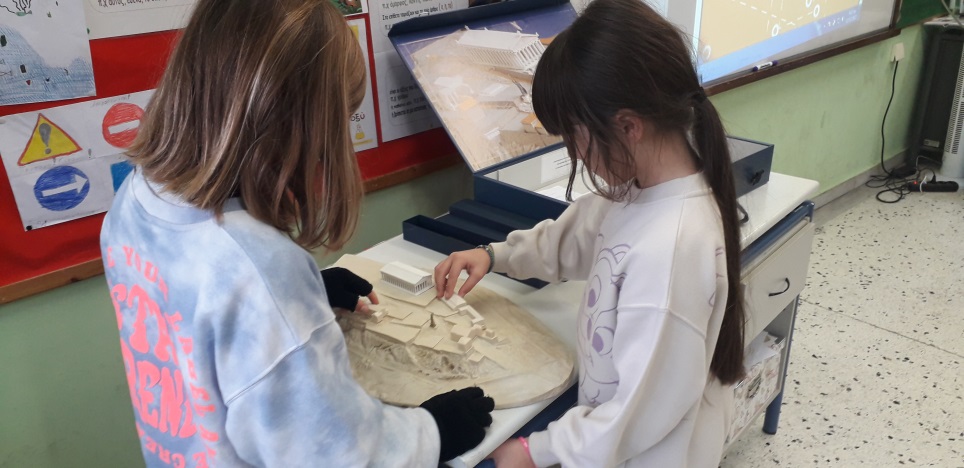 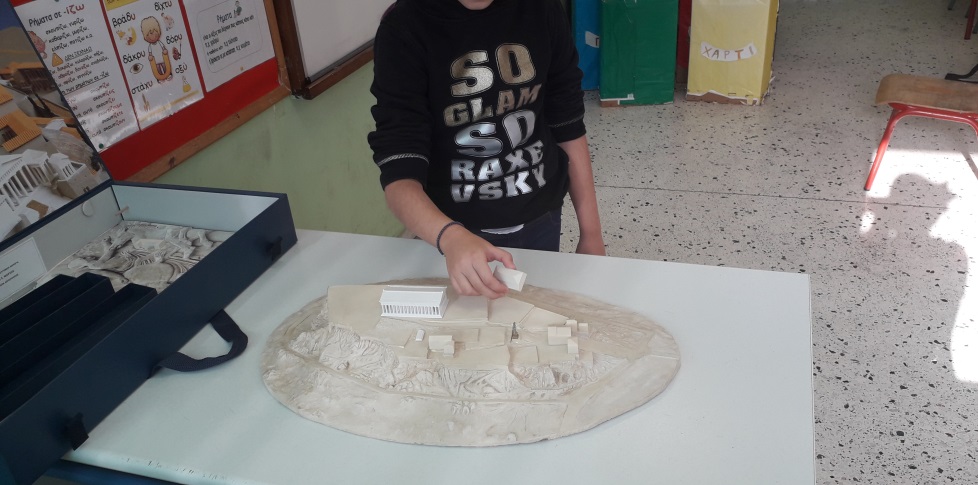 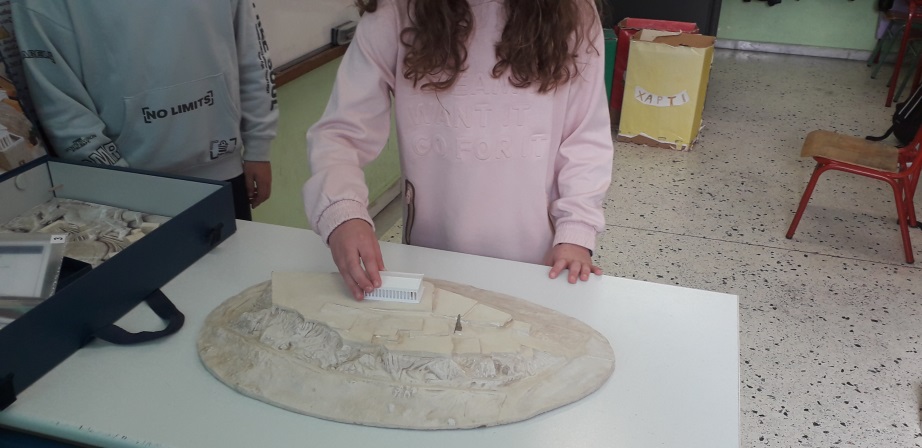 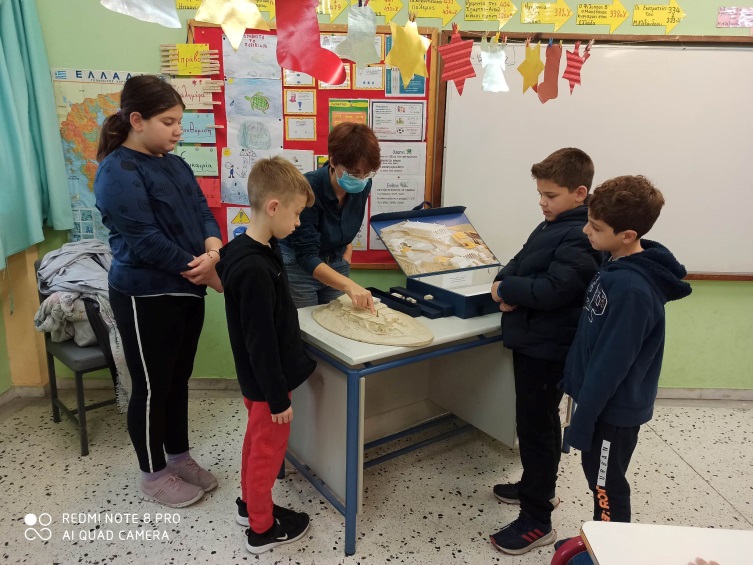 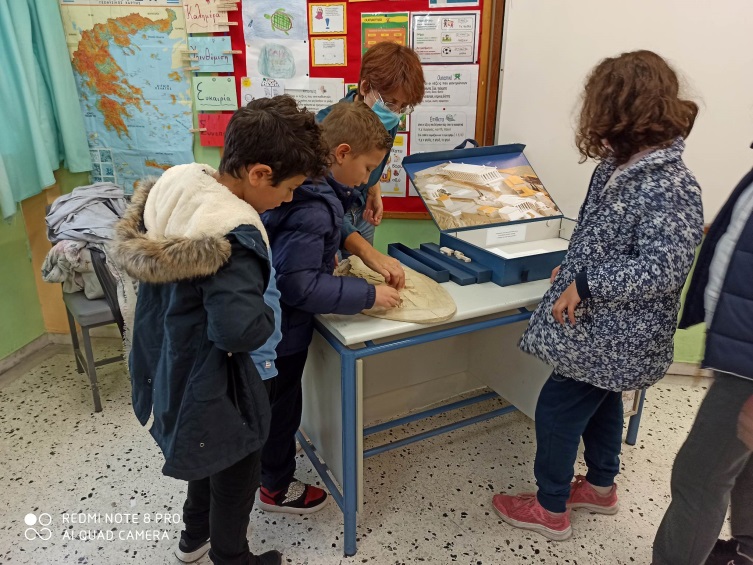 Πληροφορίες για τα μνημεία
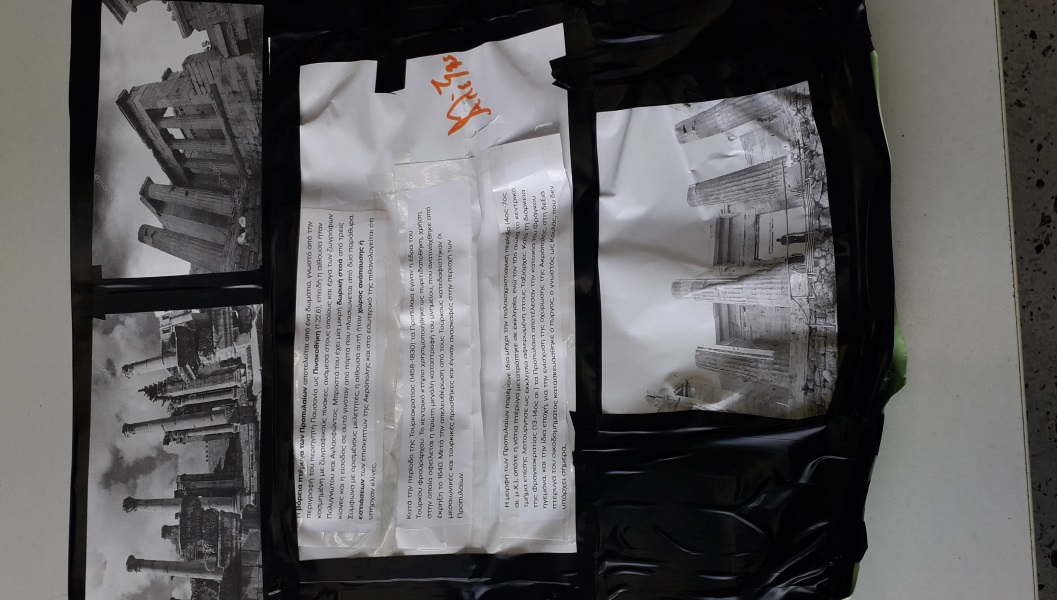 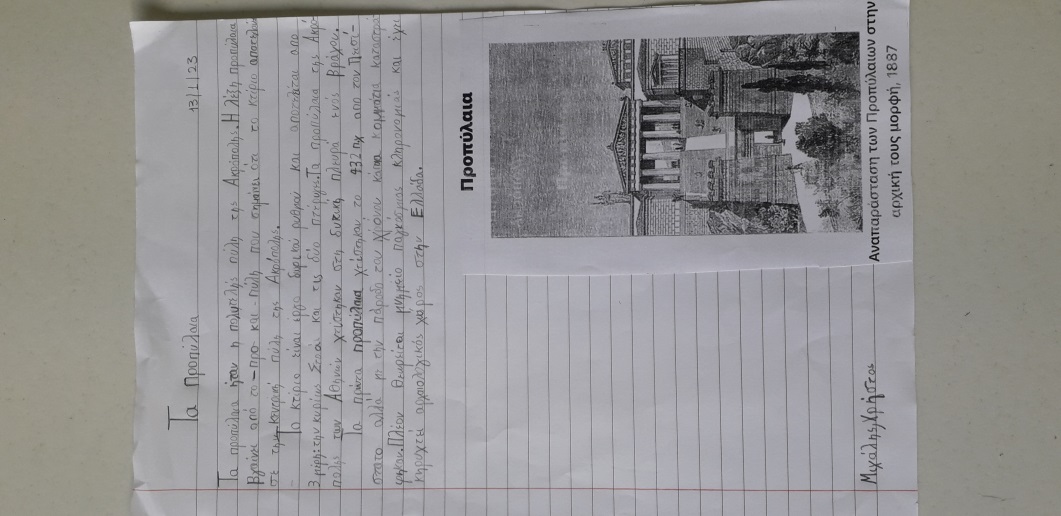 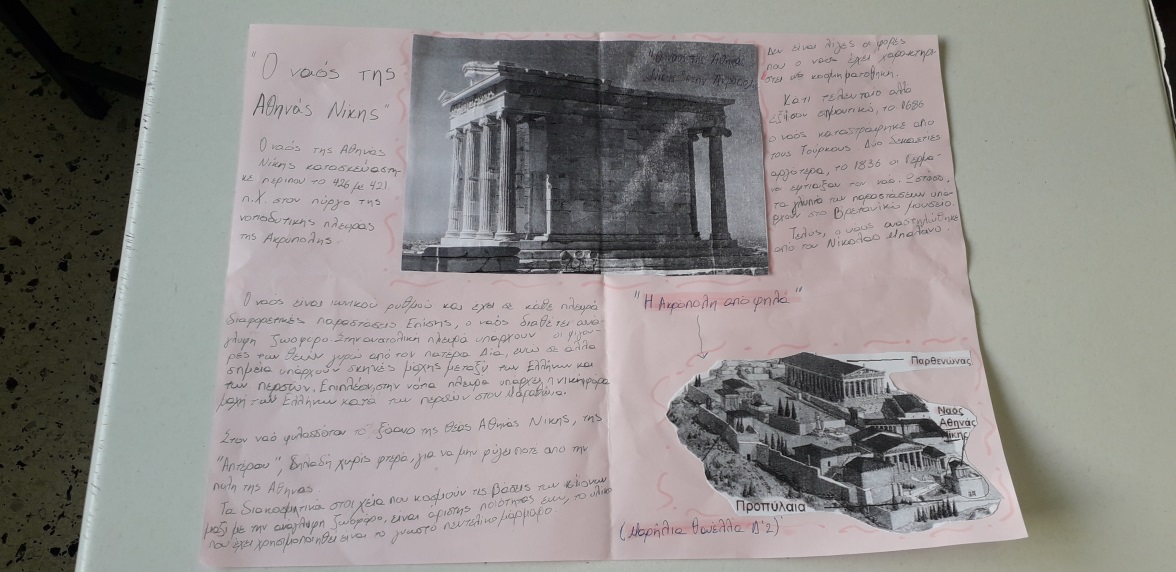 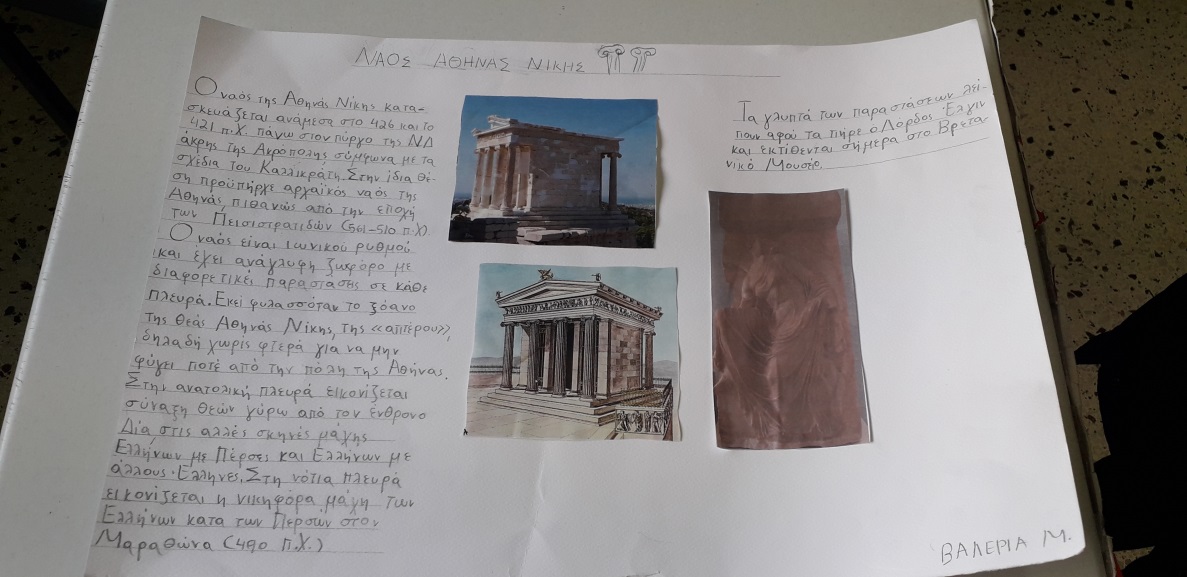 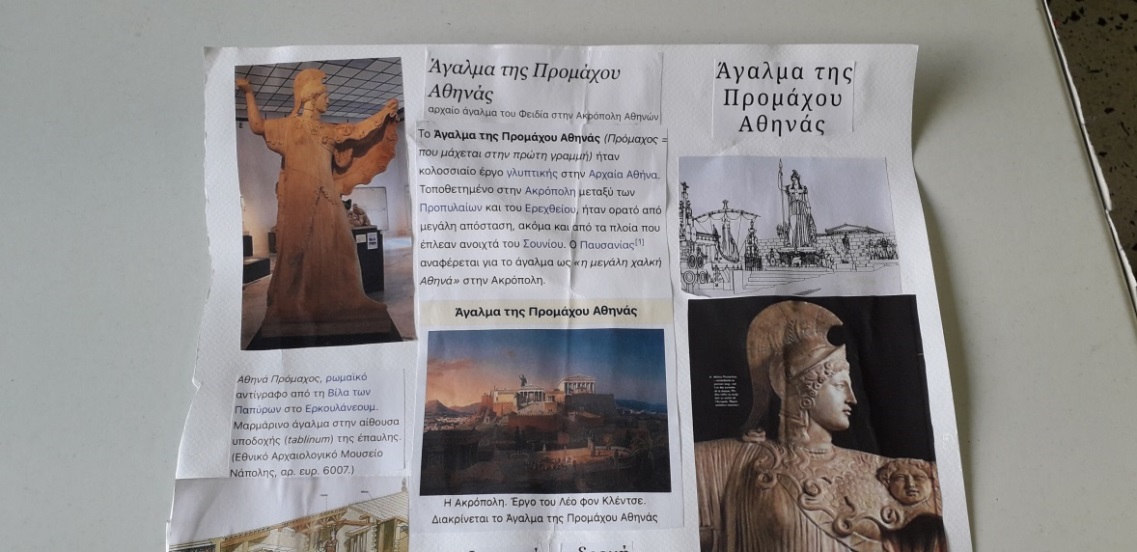 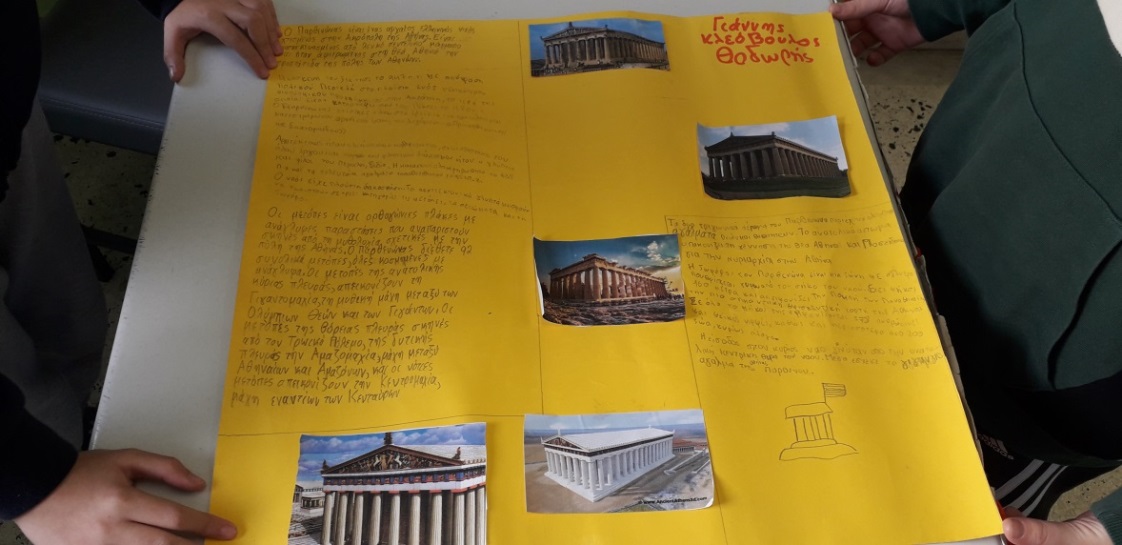 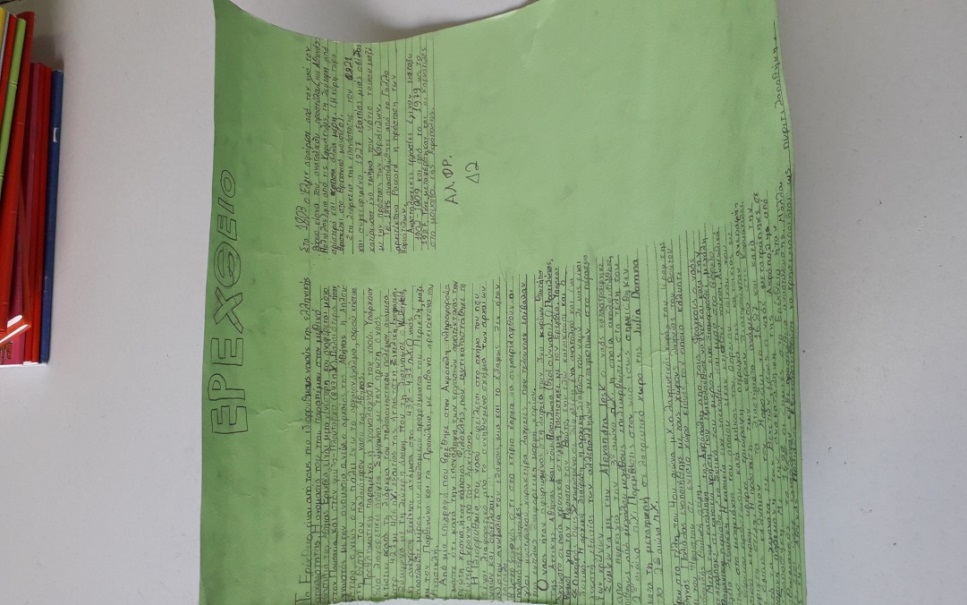 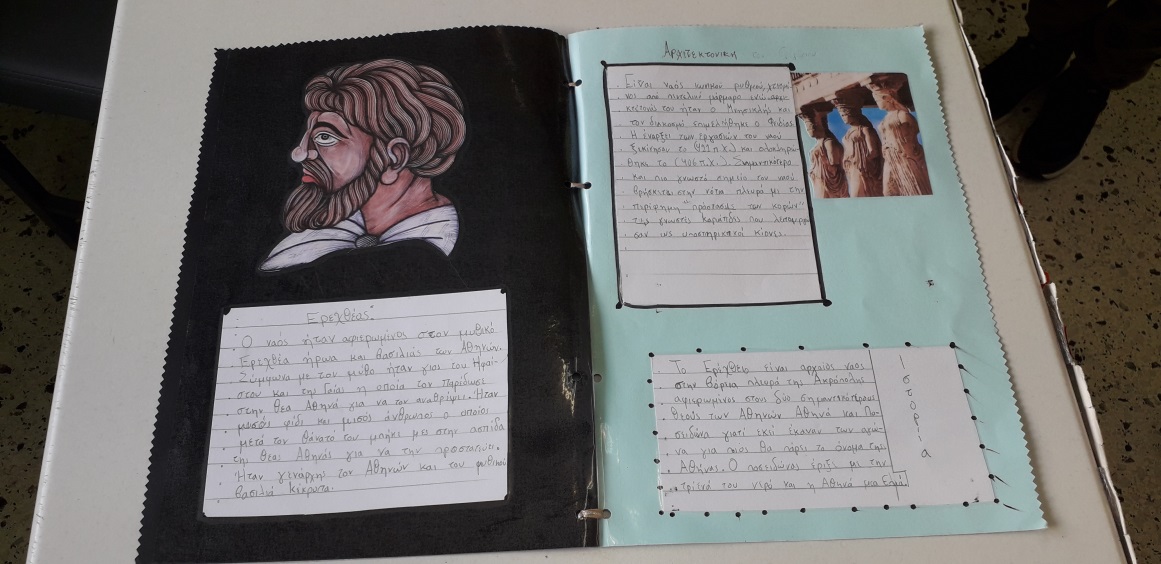 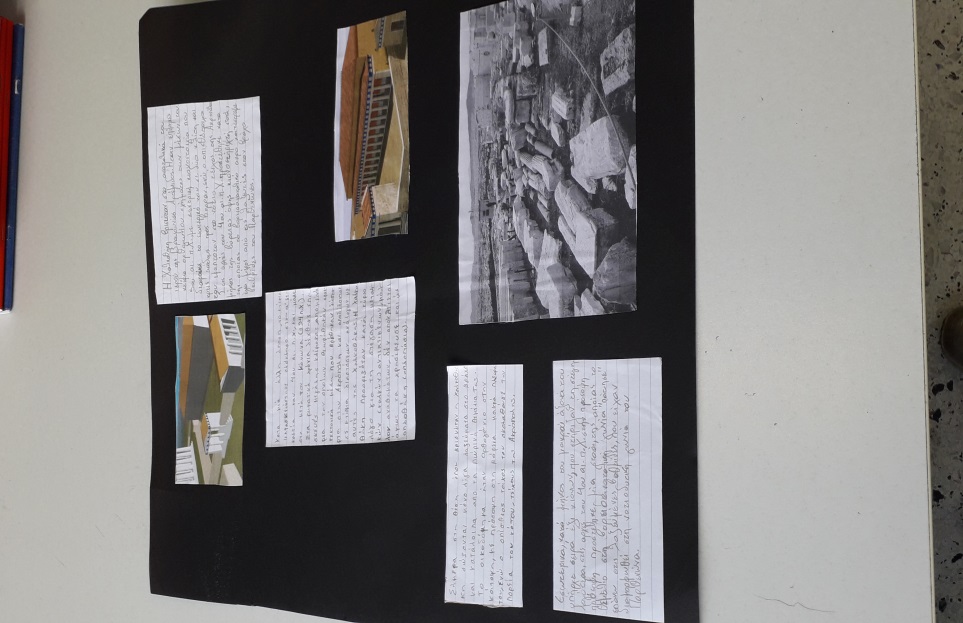 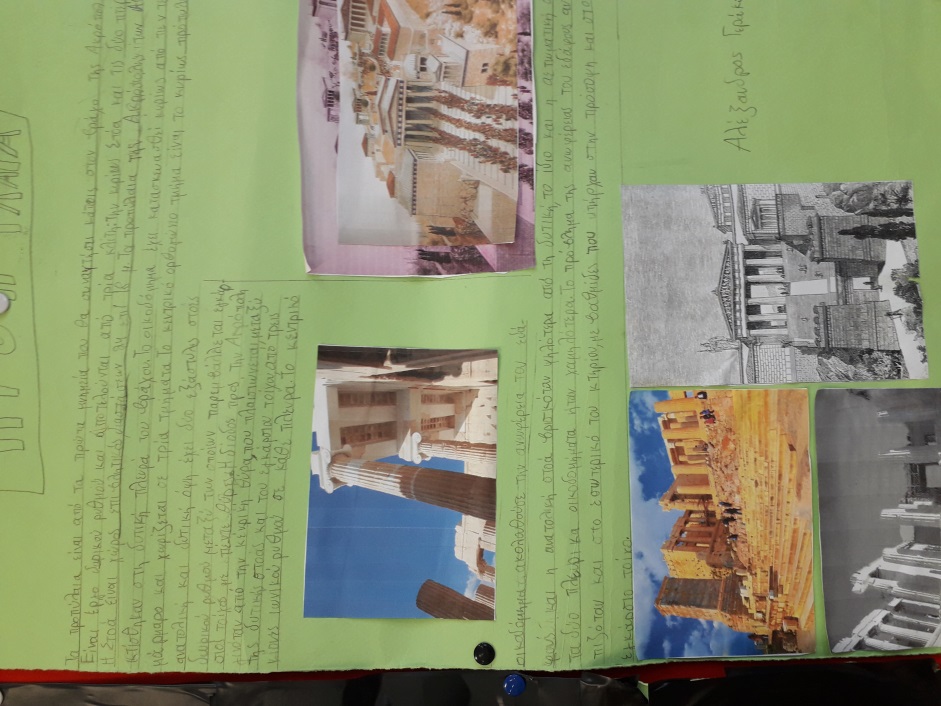 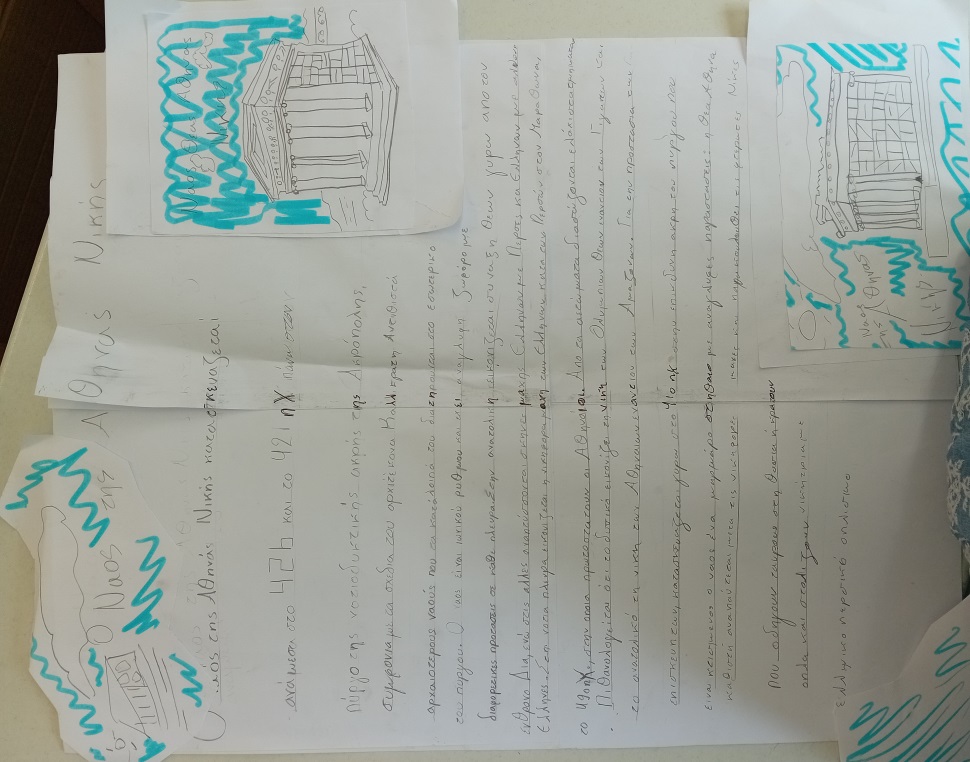 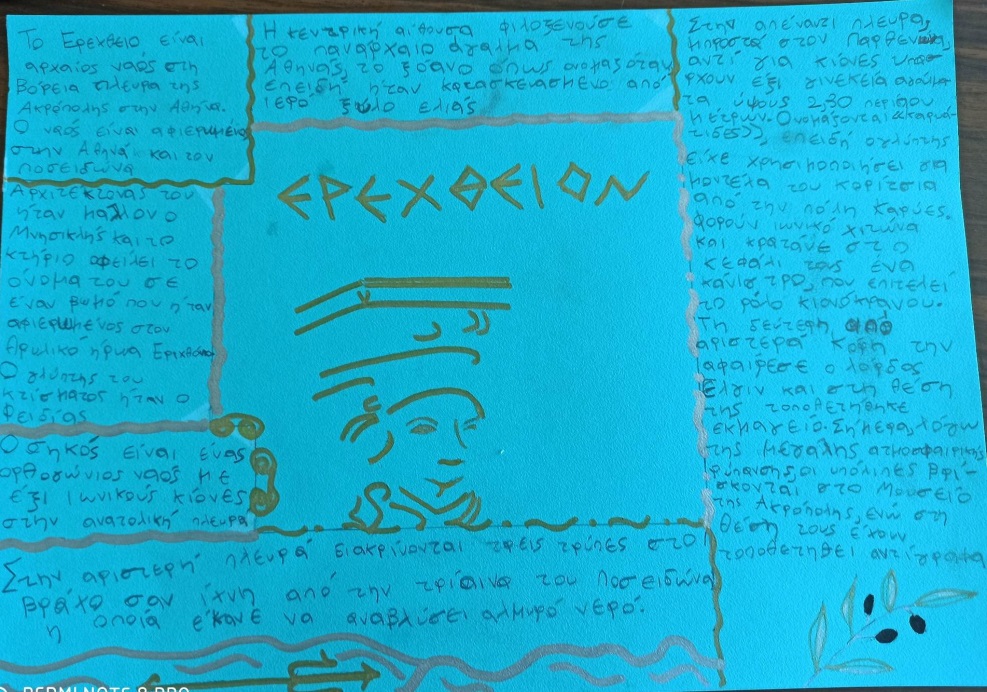 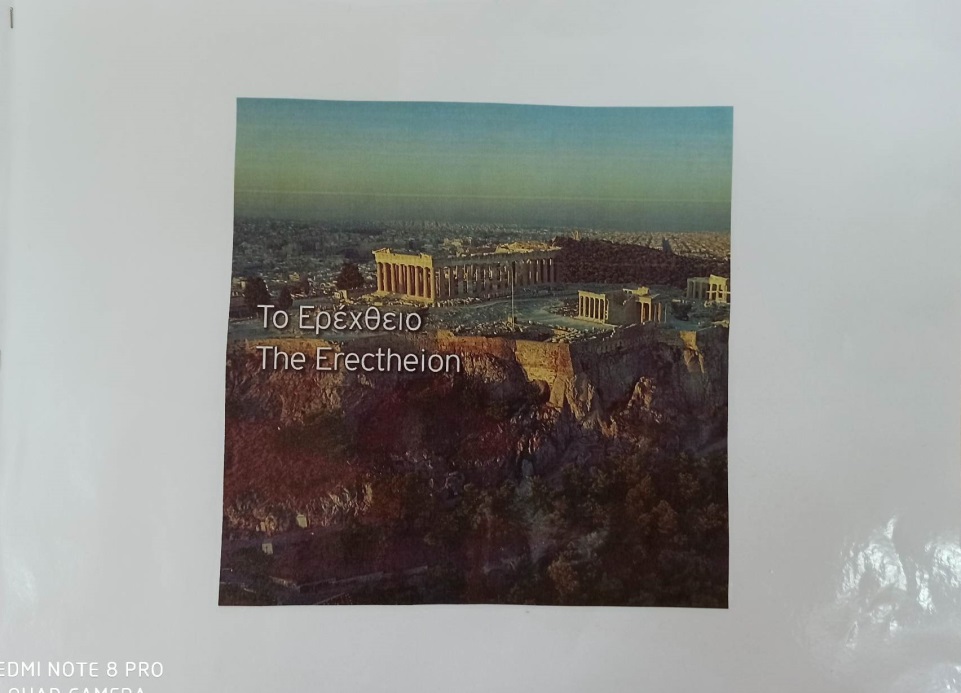 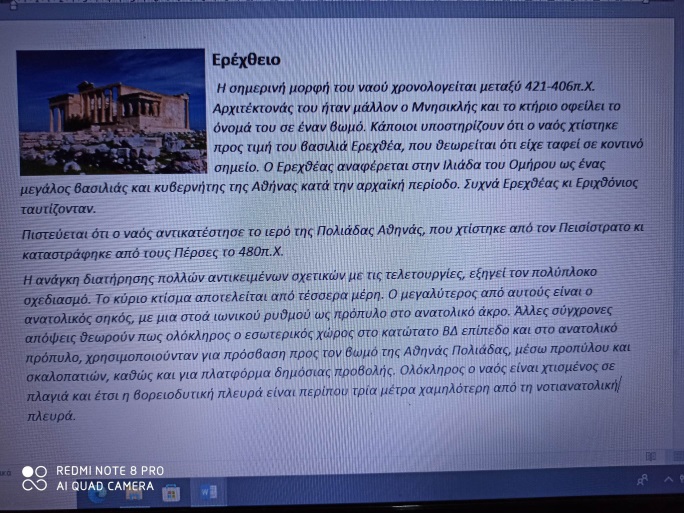 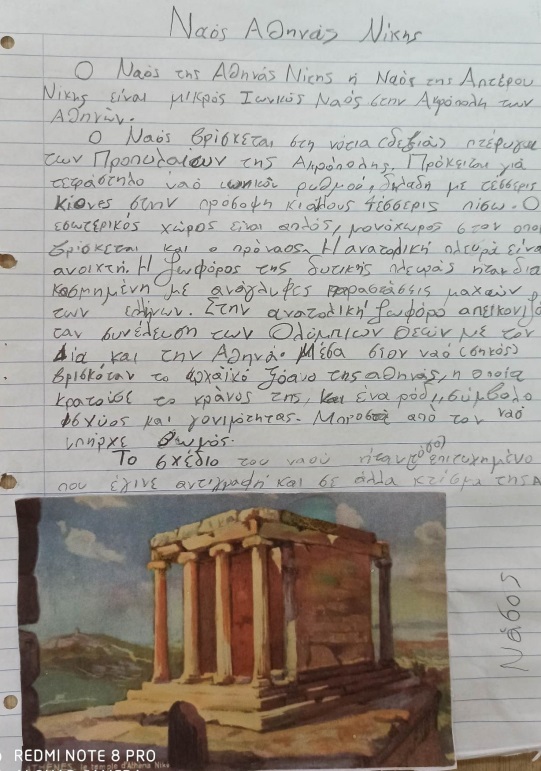 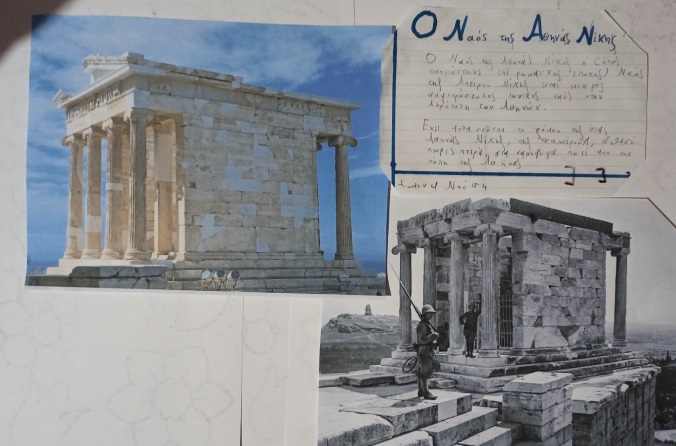 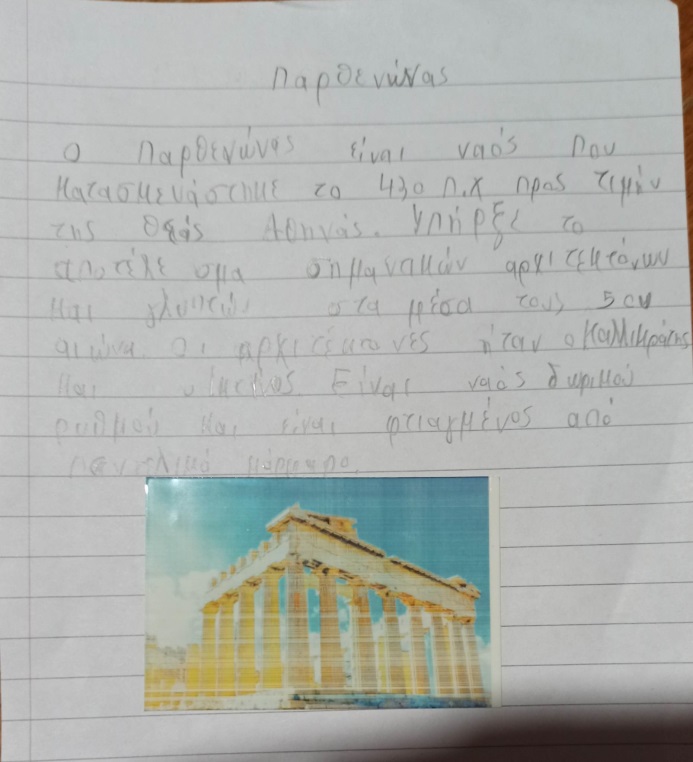 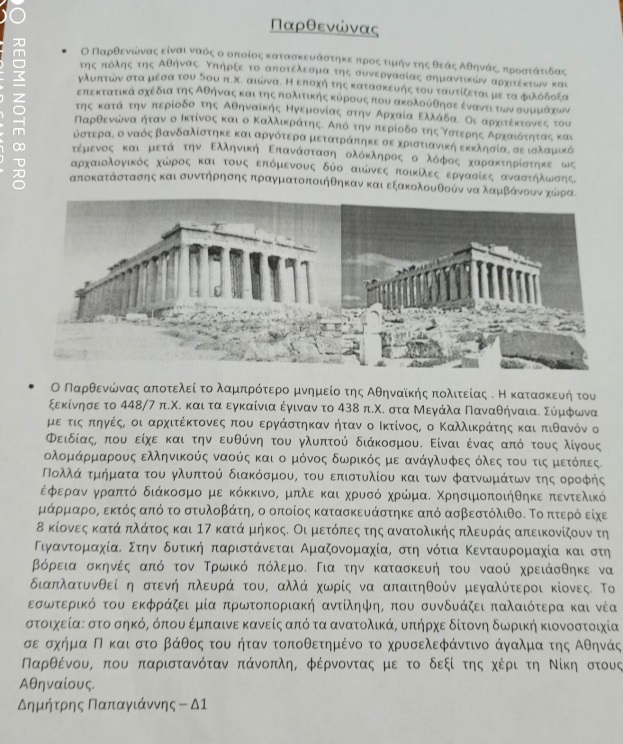 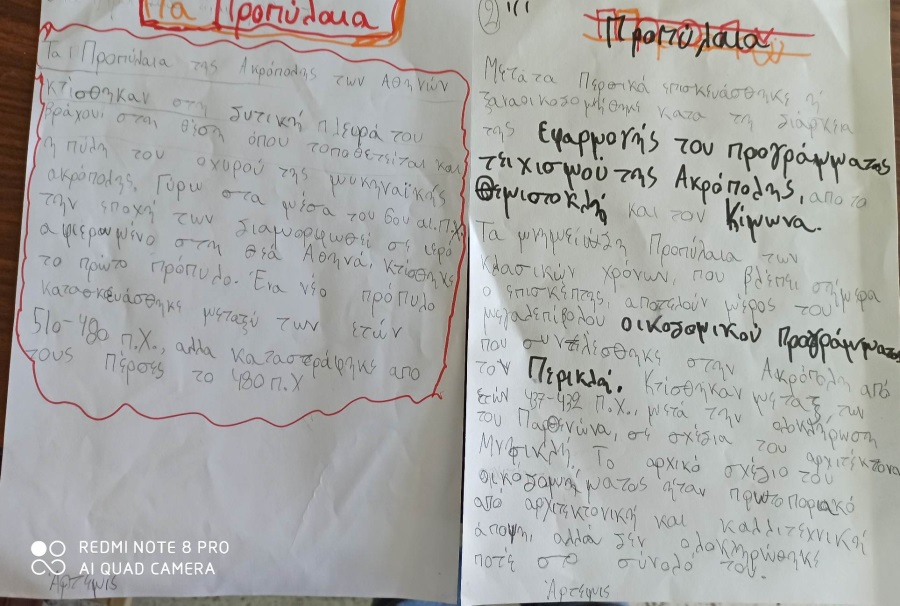 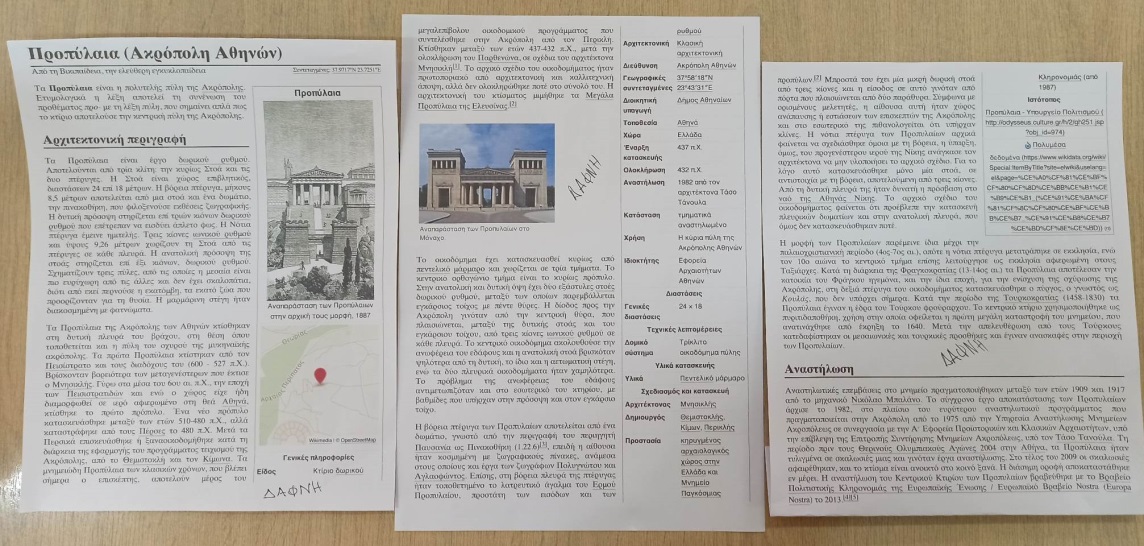 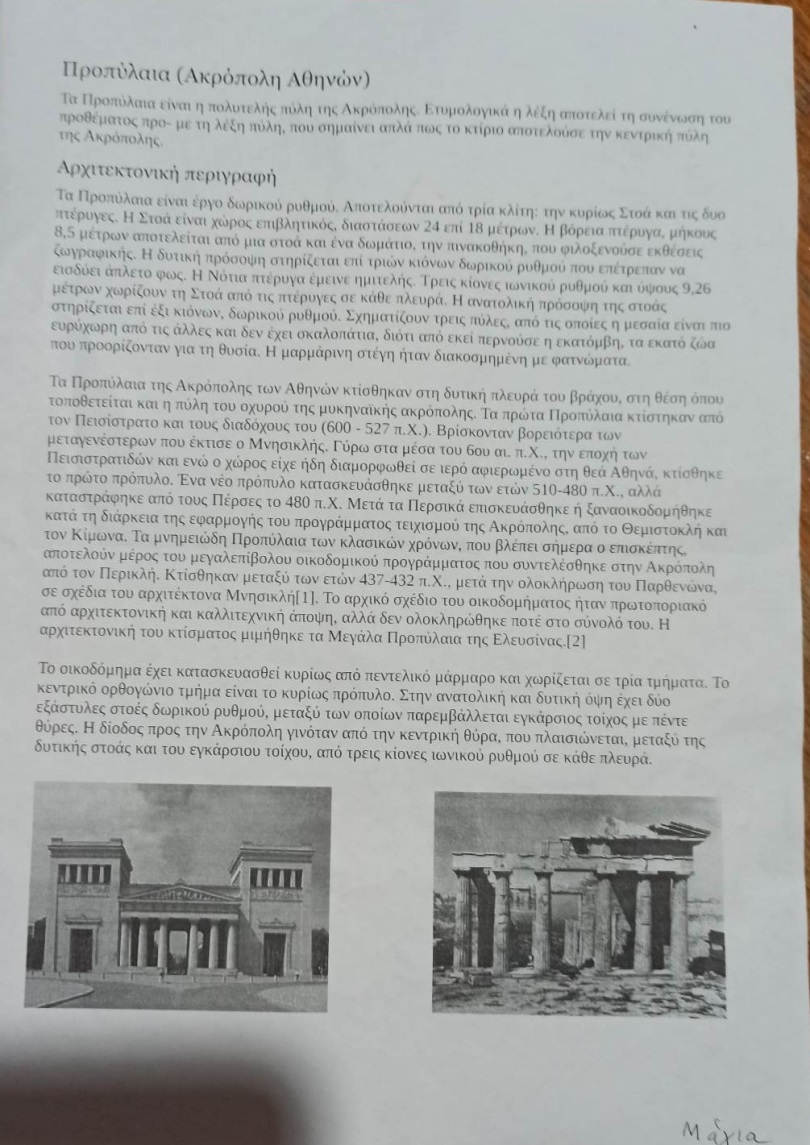 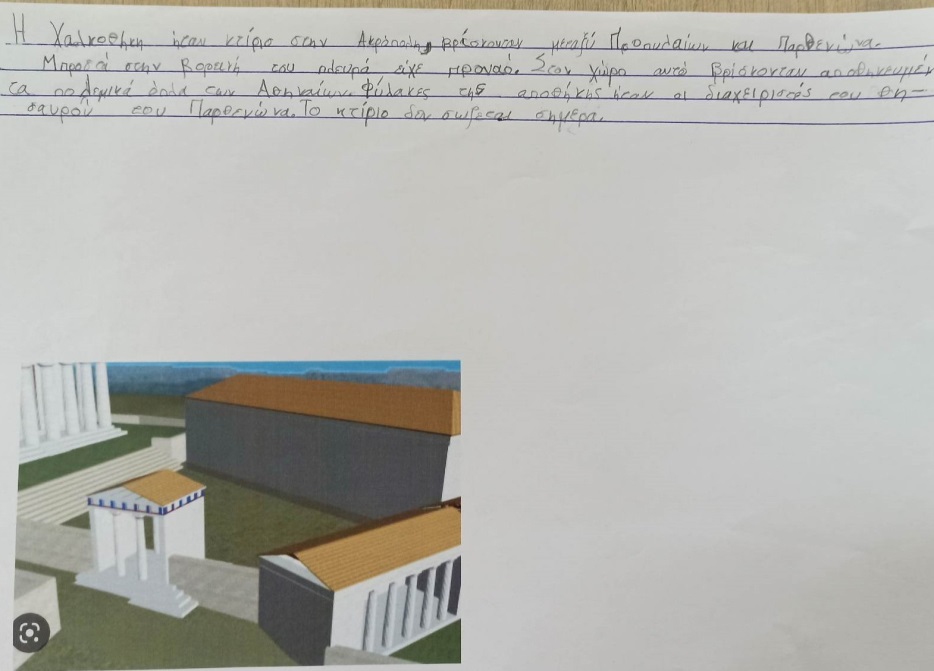 Επίσκεψη στο Μουσείο της Ακρόπολης
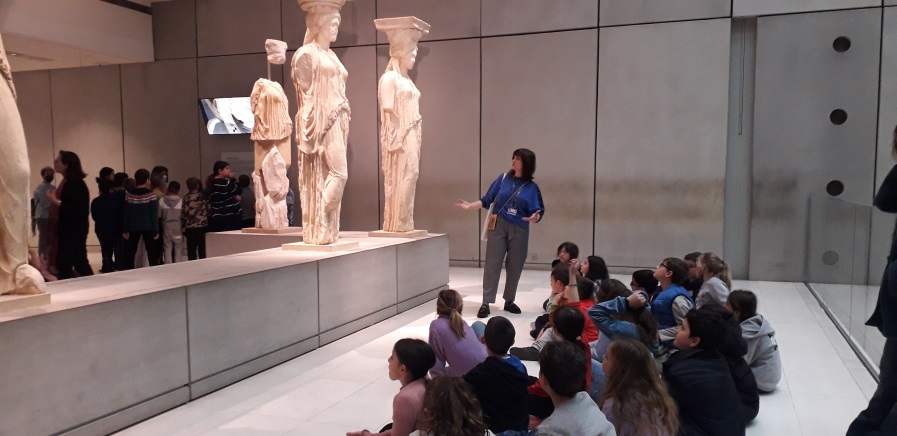 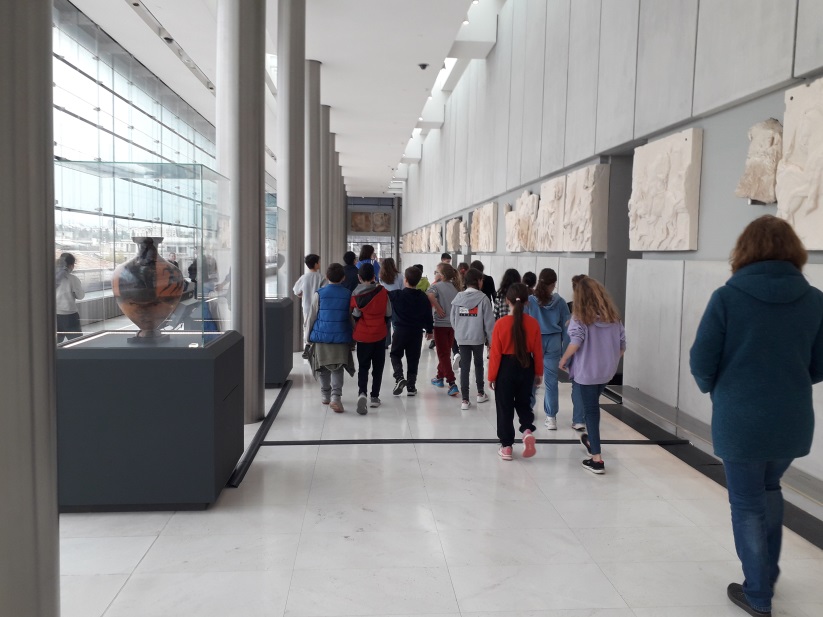 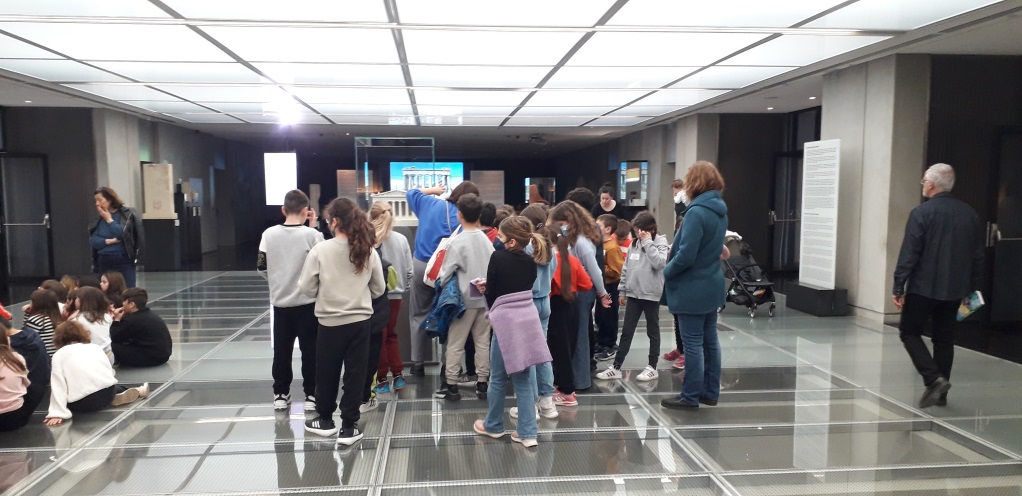 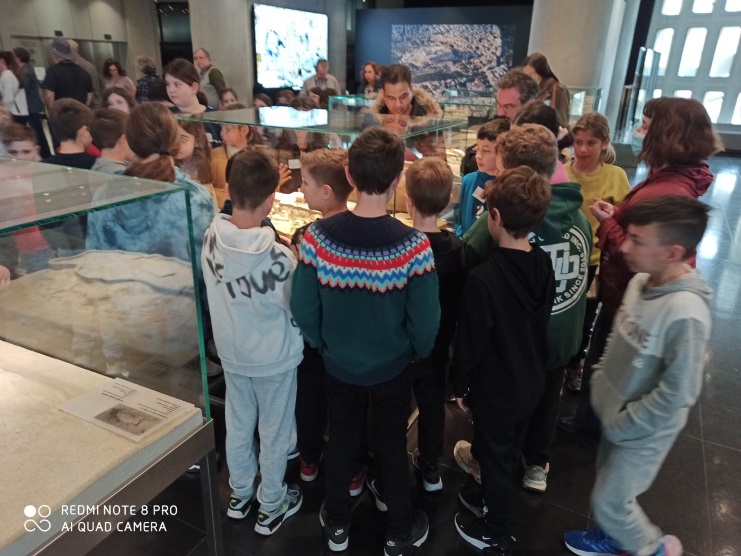 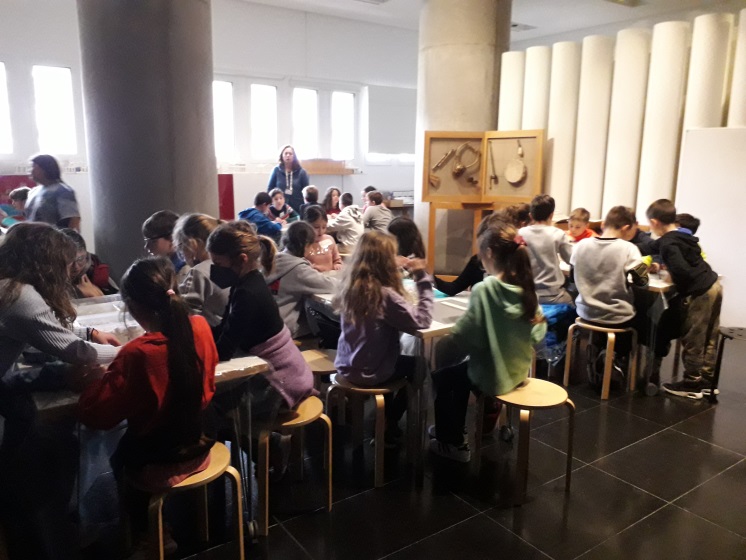 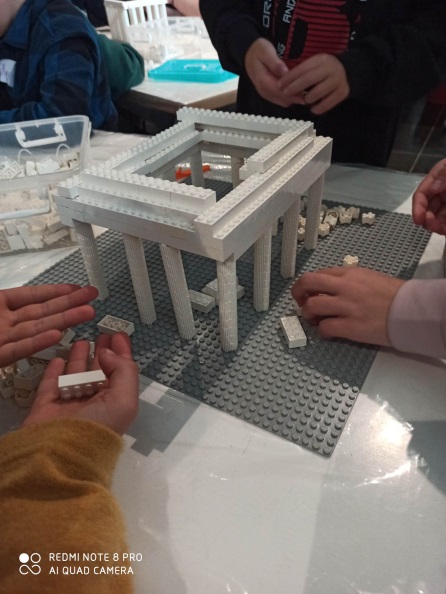 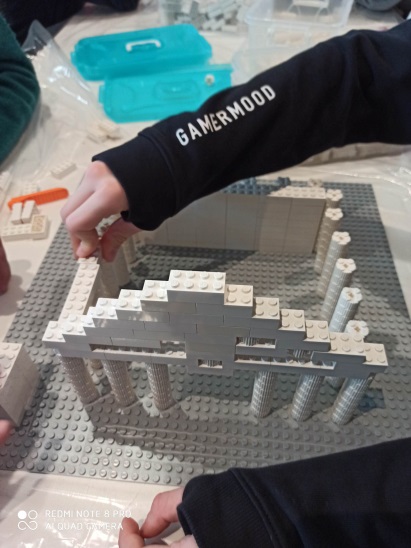 Περίπατος στο ιστορικό κέντρο της Αθήνας
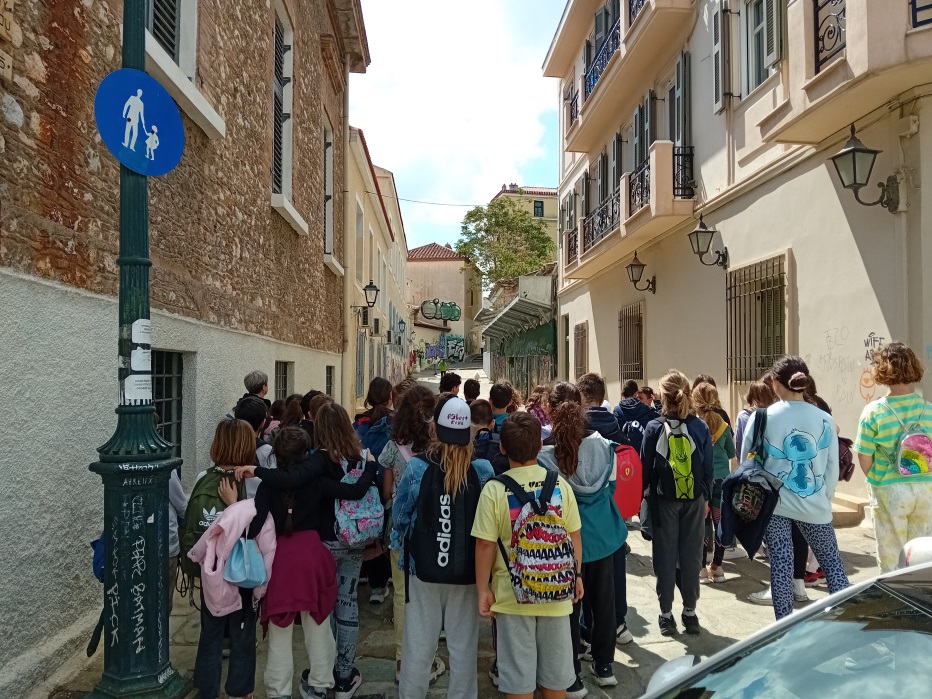 Επίσκεψη στον Ιερό Βράχο της Ακρόπολης
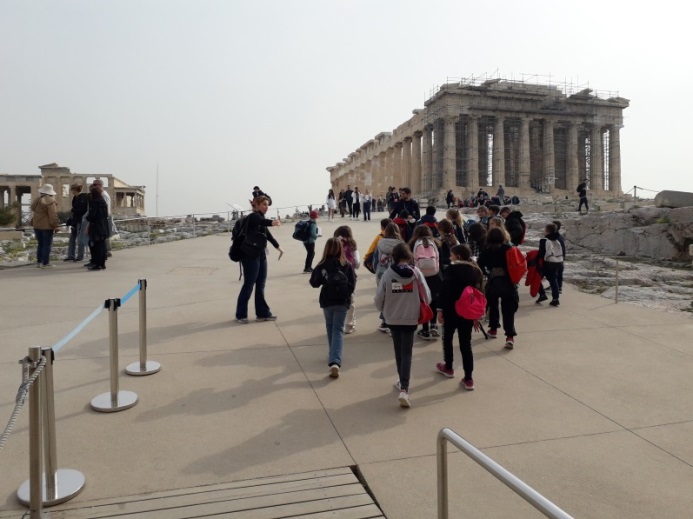 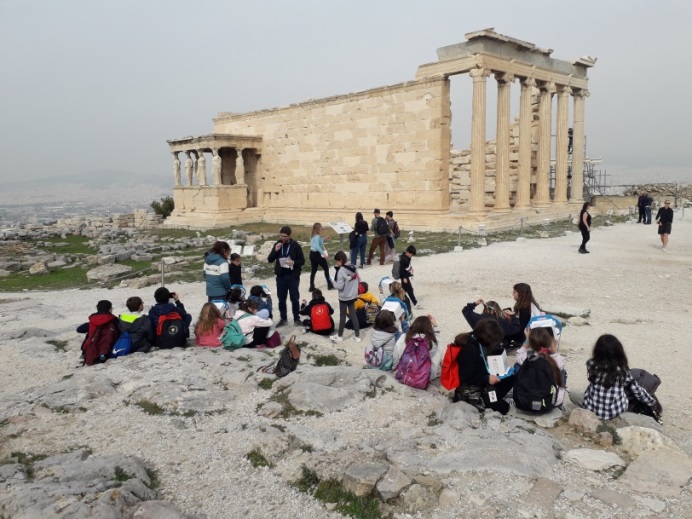 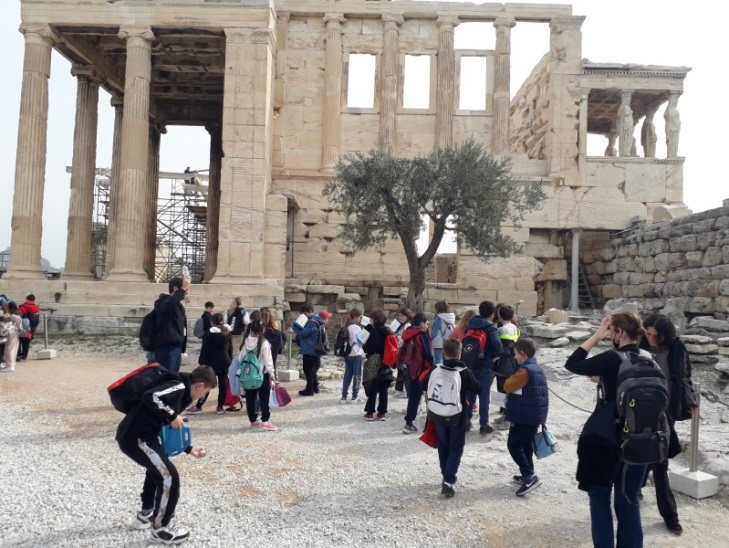 Εμπεδωτικές ασκήσεις
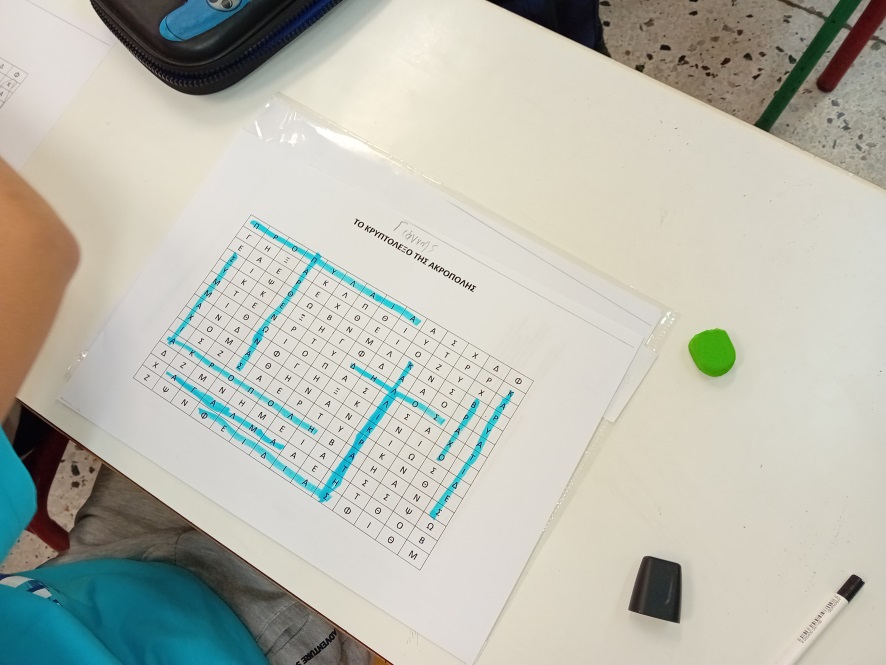 Ψηφιακά παιχνίδια
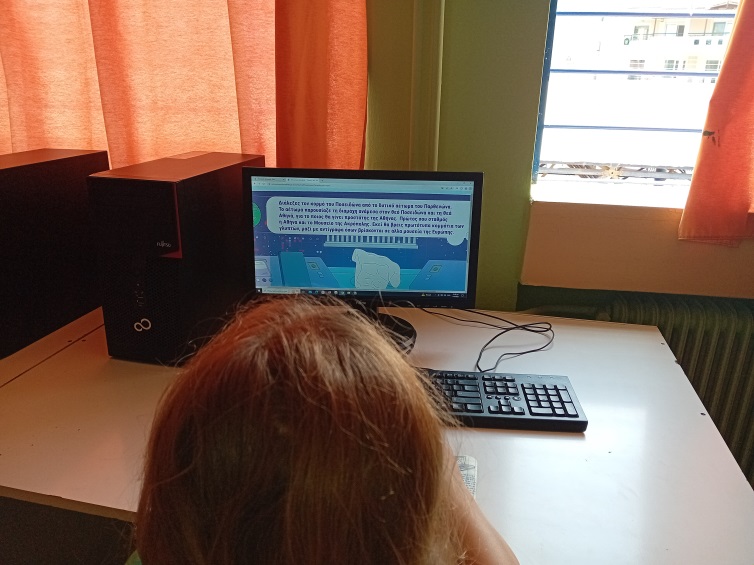 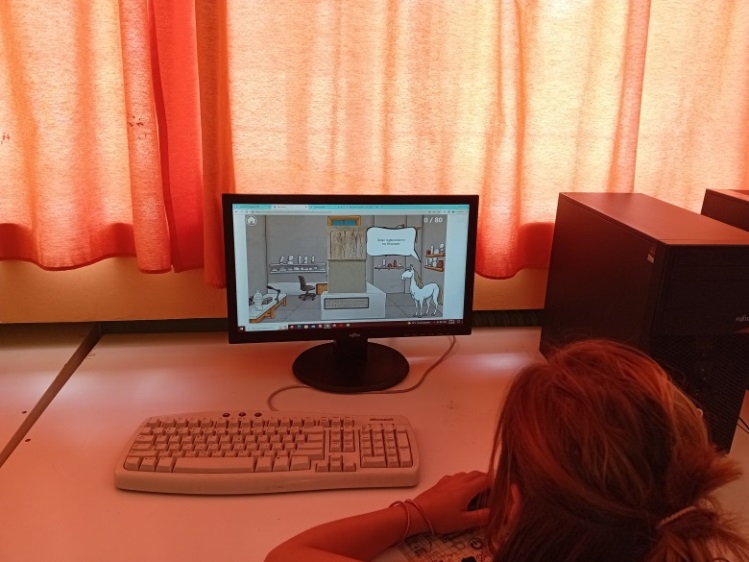 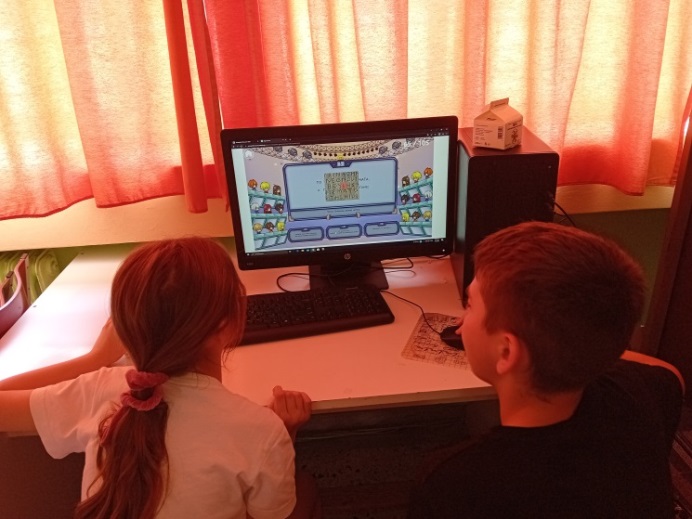 Γλυπτά Παρθενώνα
Φιλαναγνωσία: «Η Αλίκη στη χώρα των Μαρμάρων»
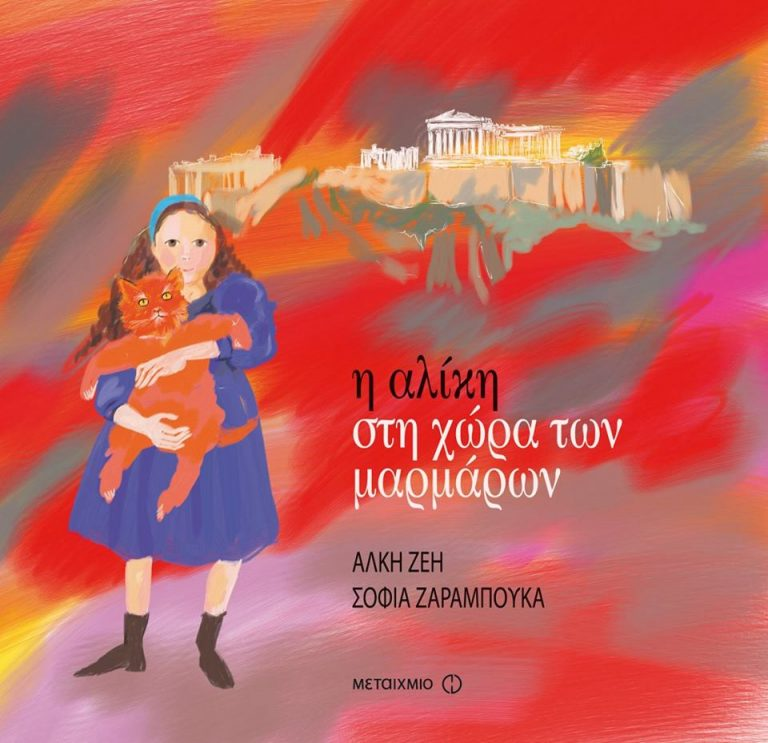 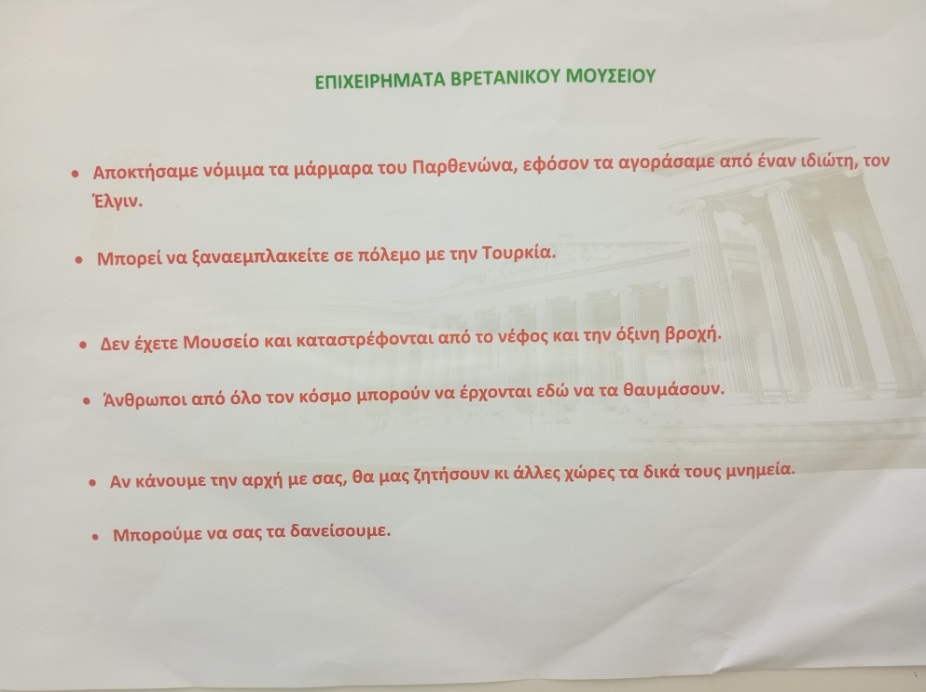 Debate
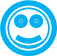 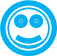 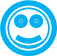 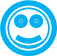 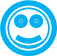 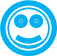 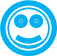 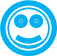 ΦΕΡΤΕ ΤΑ ΠΙΣΩ